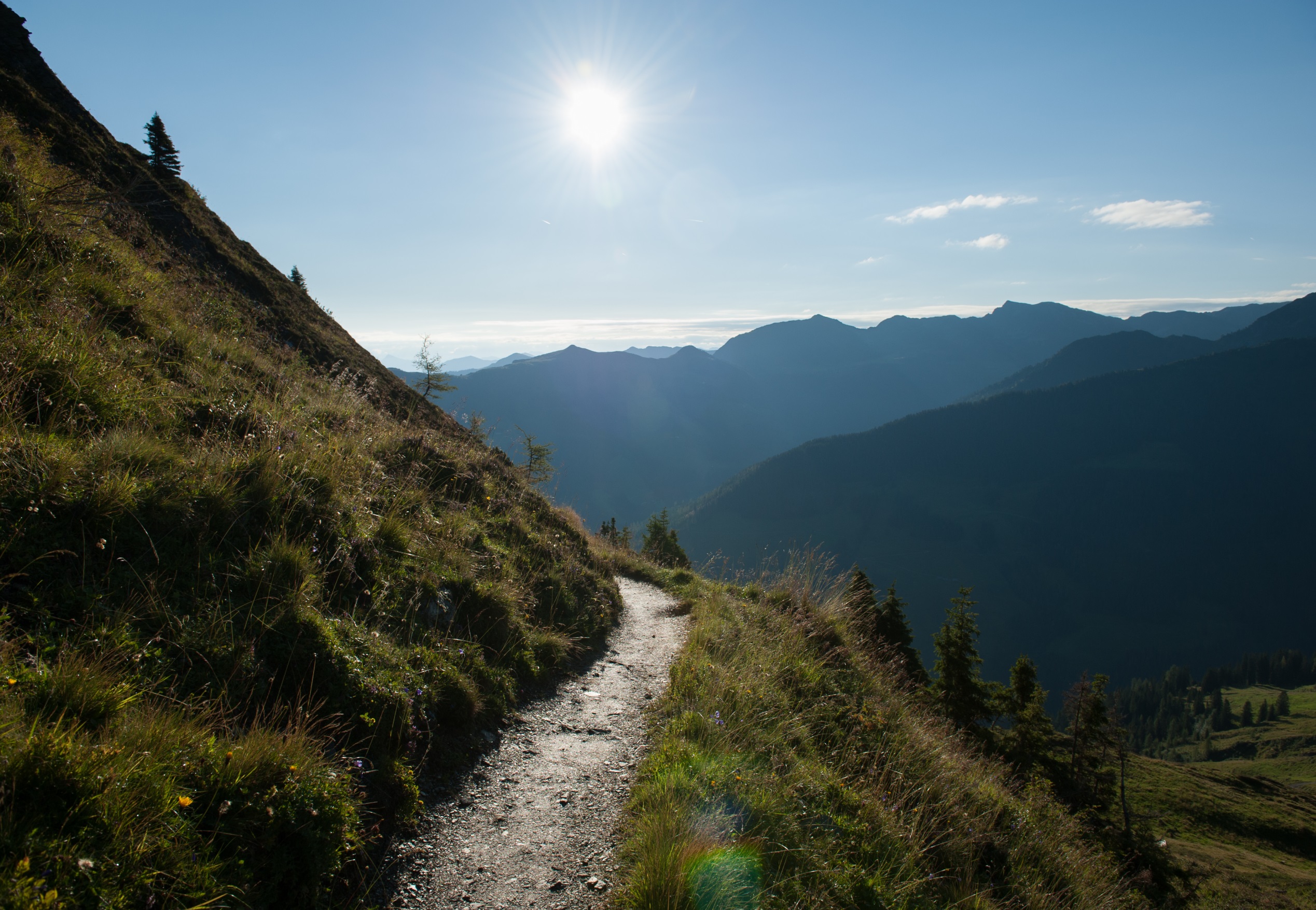 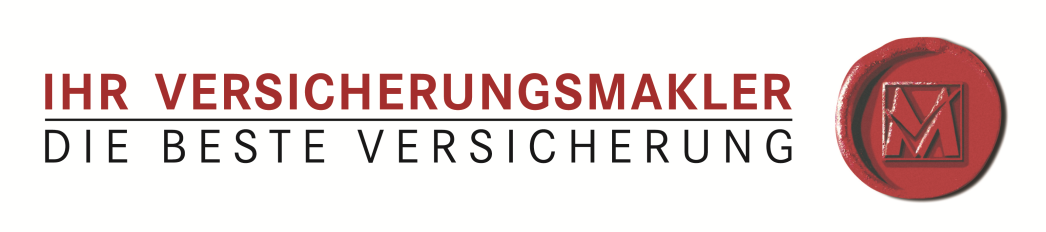 Albert LUGER, M.A.
Wissenschaftlicher Mitarbeiter 
IHS Kärnten
Volkswirtschaftliche Bedeutung der Versicherungsmakler in Österreich 2015

Eine Aktualisierung
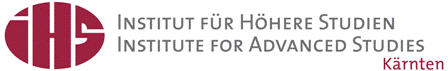 Ergebnispräsentation im Rahmen des 10. Alpbacher Expertentreffens
Alpbach, 25.08.2015
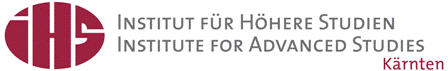 Ausgangssituation/Projektziele
Durch die große Bandbreite an Versicherungsprodukten sind Kunden/innen oftmals überfordert, den eigenen Versicherungsbedarf zu bestimmen bzw. sind diese in der Informationsbeschaffung/-verarbeitung eingeschränkt.

Versicherungsunternehmen verfügen nur über unvollständige Kundeninformationen, weshalb sich eine Risikoanalyse oftmals schwierig gestaltet.

Durch unvollständige und asymmetrische Informationen auf der Angebots- und Nachfrageseite kann es zu Marktversagen kommen, wodurch kein optimaler Versicherungs- schutz zustande kommt.

Versicherungsmakler/innen können als Intermediäre zwischen Kunden/innen und Unternehmen vermitteln, indem diese eine Informations- und Koordinationsfunktion  einnehmen und somit zur Effizienz des Marktes beitragen.

Untersuchungs-/Projektziel vor diesem Hintergrund: Evaluierung bzw. Aktualisierung  der Volkswirtschaftlichen Bedeutung der Versicherungsmakler
3
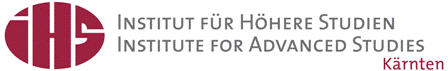 Zahlen und Fakten 2014 (oder letztverfügbar)
Versicherungswesen
49 Versicherungsgesellschaften generierten Prämien in Höhe von € 17,14 Mrd.
Die Versicherungsdichte beträgt € 2.008/Kopf.
Die Versicherungsdurchdringung beläuft sich auf 5,21 % des BIP.
Die privaten Haushalte gaben 2009/10 durchschnittlich € 1.512 für Versicherungen aus.

Versicherungsmakler/innen
3.992 aktive Mitglieder im Fachverband der Versicherungsmakler und Berater in Versicherungsangelegenheiten Österreichs.
92 Unternehmensneugründungen.
1.467  Arbeitgeberunternehmen, die insgesamt 6.781 Mitarbeiter/innen beschäftigen.
Insgesamt wurden 2012 ca. € 851 Mio. Umsatzerlöse erwirtschaftet sowie Investitionen in Höhe von € 14 Mio. getätigt.
4
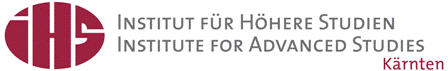 Fragebogen/Methodische Vorgehensweise
Entwicklung modular aufgebauter Fragebögen für die Versicherungsmakler/innen und Versicherungsunternehmen, die sich inhaltlich überschneiden.

Die Inhalte der Fragebögen umfassen dabei Fragestellungen hinsichtlich
… der aktuellen Unternehmenssituation,
… produkt-, vertriebs-, verkaufs- und kundenspezifischer Faktoren,
… des  Versicherungsmaklerwesens,
… der Auswirkungen rechtlicher  Rahmenbedingungen und 
… der (vergangenen und zukünftigen) Marktentwicklung.

Geringfügige Änderungen der Fragebögen um eine Vergleichbarkeit der Ergebnisse zu 2009 zu gewährleisten.

Durchführung der Online-Befragung unter 46 Versicherungsunternehmen sowie 3.992 Versicherungsmaklern/innen innerhalb eines vierwöchigen Zeitraums:
Versicherungsunternehmen: Rücklaufquote: 45,7 %  Sample n=21.
Versicherungsmakler/innen: Rücklaufquote 6,3 %  Sample n=250.
5
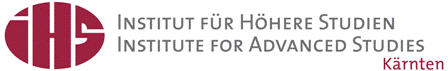 Versicherungsunternehmen
6
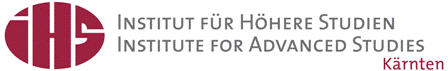 Versicherungsunternehmen	Vertriebskanäle
Abbildung 1: Vertriebskanäle der Unternehmen, 2009 und 2015
7
Quelle: Eigene Erhebung IHS Kärnten
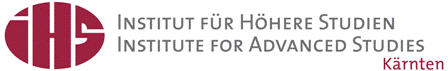 Versicherungsunternehmen	Zusammenarbeit mit Versicherungsmakler/innen
Abbildung 2: Gründe für die Zusammenarbeit mit Maklern/innen, Median 2009 und 2015
8
Quelle: Eigene Erhebung IHS Kärnten
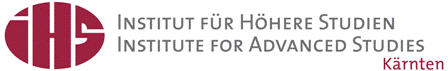 Versicherungsunternehmen	Intensität der Zusammenarbeit mit Maklern/innen
Abbildung 3: Intensität der Zusammenarbeit mit Maklern/innen  bei der Produktentwicklung, 2009 und 2015
9
Quelle: Eigene Erhebung IHS Kärnten
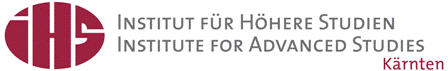 Versicherungsmakler/innen
10
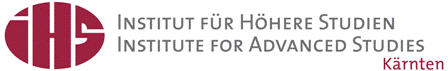 Versicherungsmakler/innenUnternehmensbezogene Charakteristika (1)
14,5 % der Maklerunternehmen verfügen über mehr als einen Standort in Österreich. Die restlichen 85,5 % betreiben jeweils nur einen Standort, was keine Änderung zu 2009 darstellt.

47,3 % sind eigenständige Unternehmen, die keiner unternehmensübergreifenden Organisation angehören. 26,5 % gehören einer nationalen Maklervereinigung an, woraus eine signifikante Änderung um 11, 5 Prozentpunkte gegenüber 2009 resultiert.

Die Makler/innen beschäftigen durchschnittlich 4,4 Vollzeit- und 2,1 Teilzeitmitarbeiter/innen sowie 1,1 Personen in Form anderer Dienstverhältnisse, was keine signifikante Änderung gegenüber 2009 darstellt.

Jeweils mehr als 40 % der Befragten weisen 2014 einen Prämienbestand von „€ 100.000 bis weniger als € 1 Mio.“ bzw. „€ 1 Mio. und mehr“ auf, woraus sich keine signifikanten Veränderungen zu 2009 erkennen lassen.

49,5 % generieren einen Jahresumsatz von „€ 100.000 bis weniger als € 1 Mio.“ und 26,2 % „€ 50.000 bis weniger als € 100.000“. Der durchschnittliche Jahresumsatz beträgt rund € 420.000. Die Hälfte der Unternehmen erwirtschaftet einen Umsatz von weniger als € 116.000.
11
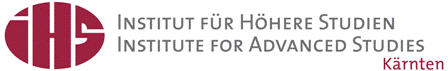 Versicherungsmakler/innenUnternehmensbezogene Charakteristika (2)
Abbildung 4: Kundengruppenanteile am Umsatz, Mittelwert und Median  2009 und 2015
12
Quelle: Eigene Erhebung IHS Kärnten
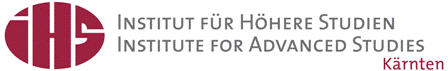 Versicherungsmakler/innenUnternehmensbezogene Charakteristika (3)
Abbildung 5: Einnahmenartenanteile am Umsatz, Mittelwert und Median 2009 und 2015
13
Quelle: Eigene Erhebung IHS Kärnten
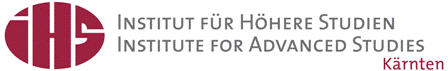 Versicherungsmakler/innenUnternehmensbezogene Charakteristika (4)
Abbildung 6: Allgemeiner Konkurrenzdruck und konkurrierende Vertriebskanäle, 2009 und 2015
14
Quelle: Eigene Erhebung IHS Kärnten
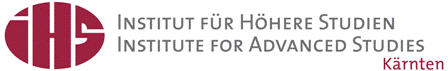 Versicherungsmakler/innenKunden-/Verkaufsbezogene Charakteristika (1)
Im Durchschnitt wenden die Makler/innen 28,6 % ihrer verfügbaren Zeit für Beratungs- und Akquisitionsgespräche, 22,6 % für Sekretariatsarbeit sowie 19,0 % die Schadensab- wicklung auf.

92,8 % bzw. 87,9 % erachten im Rahmen ihrer Beratungsgespräche Informationen  hin- sichtlich individueller Sicherungslücken sowie zu den Vor- und Nachteilen verschiedener Sicherungsalternativen als wichtig oder sehr wichtig. Allgemeine Informationen bezüglich steuer- oder sozialrechtlicher Aspekte werden hingegen nur von 40,0 % als zumindest wichtig erachtet.

Jeweils mehr als 7 von 10 der Befragten erachten Produktinformationen hinsichtlich der Art und des Umfangs abgesicherter Risiken (98,1 %), der Versicherungsarten und Produkt- varianten (89,5 %), des Preisleistungsverhältnisses (83,4 %), der Schadensabwicklung (78,4 %) sowie der Prämiengestaltung (72,5 %) als wichtig oder sogar sehr wichtig. 

Bei der Vertragsgestaltung werden von 81,9 % bzw. 60,7 % Informationen hinsichtlich Änderungs- und Kündigungsmöglichkeiten als zumindest wichtig erachtet. Die Laufzeit (52,2 %) sowie die Kosten bei eventuellen Vertragsveränderungen (47 %) werden hingegen nur von etwa der Hälfte als wichtig erachtet.
15
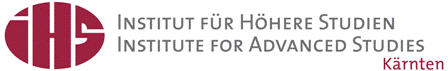 Versicherungsmakler/innenKunden-/Verkaufsbezogene Charakteristika (2)
Abbildung 7: Unterschiede im Beratungsaufwand nach Kundengruppen, 2009 und 2015
16
Quelle: Eigene Erhebung IHS Kärnten
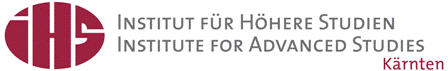 Versicherungsmakler/innenKunden-/Verkaufsbezogene Charakteristika (3)
Abbildung 8: Maßnahmen um sich von Mitbewerbern abzugrenzen, 2009 und 2015
17
Quelle: Eigene Erhebung IHS Kärnten
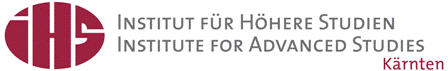 Versicherungsmakler/innenProduktspezifische Charakteristika (1)
Beinahe alle Makler/innen erachten den Deckungsumfang (100 %), die Schadensabwick- lung des Versicherers (99,5 %) sowie das Preis-Leistungsverhältnis (96,2 %) als zumindest wichtige Kriterien bei der Auswahl der zu vertreibenden Produkte. 

Der Beratungsaufwand betreffend Sachversicherungen wird bei Betriebsbündel-, Technik- und Rechtsschutzversicherungen am höchsten eingeschätzt, ebenso Personenversicherung- en wie Berufsunfähigkeits-, Kranken- und Pensionsversicherungen. Jeweils mehr als 80 % der Befragten erachten den Beratungsaufwand in diesen Bereichen als zumindest hoch.

Als wichtige oder sehr wichtige Zusatzleistungen werden von mehr als 90 % der Makler/innen die Schadensberatung/-abwicklung (95,6 %), die Analyse bestehender Versi- cherungsverträge (94,6 %) sowie die Risikoanalyse (92,1 %) genannt.
18
[Speaker Notes: Hier noch eventuell zu ersten Punkt Informationen hinzufügen]
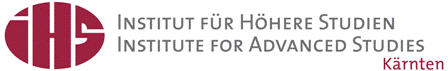 Versicherungsmakler/innenProduktspezifische Charakteristika (2)
Abbildung 9: Umsatzanteile der vertriebenen Versicherungsleistungen, Mittelwert und Median  2009 und 2015
19
Quelle: Eigene Erhebung IHS Kärnten
[Speaker Notes: In dieser Grafik wird komischerweise nur ein Median angenzeigt;]
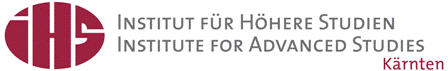 Versicherungsmakler/innen & -unternehmen
20
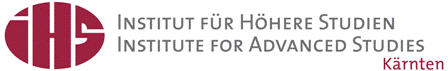 Versicherungsmakler/innen & -unternehmen	Rechtliche Rahmenbedingungen (1)
Jeweils zumindest die Hälfte der  befragten Versicherungsmakler/innen & -unternehmen erachtet die Auswirkungen (Tätigkeit als Versicherungsmakler/in, Beratungsprotokoll, „Best Advice“ etc.) der 2002 erlassenen Richtlinie für Versicherungsvermittlung als wichtig oder sogar sehr wichtig. Diesbezüglich lässt sich eine gestiegene Akzeptanz dieser Richtlinie gegen- über 2009 vermuten.

Jedoch geben 87,6 % bzw. 83,3 % der Makler/innen an, dass durch die Umsetzung der Richtlinie sowohl der Verwaltungs- als auch der Kostenaufwand gestiegen ist. Nur 26,2 % bzw. 19,7 % sind der Ansicht, dass sich dadurch das Kundenvertrauen bzw. die Reputation des Berufsstandes verbessert hat.

Den möglichen Auswirkungen der in der Umsetzung befindlichen Richtlinien (MiFID2, IMD II, PRIIPS) stehen sowohl die Unternehmen als auch die Makler/innen größtenteils ablehnend gegenüber. Einzig die einheitlichen Produktinformationsblätter werden jeweils von zumindest der Hälfte der Befragten befürwortet.
21
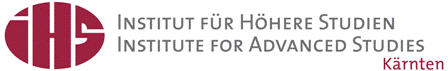 Versicherungsmakler/innen & -unternehmenRechtliche Rahmenbedingungen (2)
Abbildung 10: Befürwortung/Ablehnung der Auswirkungen neuer Richtlinien (MiFID2, IMD II, PRIIPS), Median  2015
22
Quelle: Eigene Erhebung IHS Kärnten
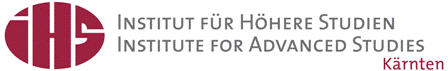 Versicherungsmakler/innen & -unternehmenMarktentwicklung (1)
Abbildung 11: Erwartete zukünftige Entwicklung relevanter Faktoren, Median  2015
23
Quelle: Eigene Erhebung IHS Kärnten
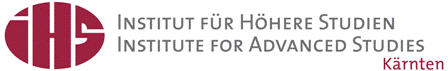 Versicherungsmakler/innen & -unternehmenMarktentwicklung (2)
Abbildung 12: Zukunftsaussichten des Versicherungsmaklerwesens, Median  2015
24
Quelle: Eigene Erhebung IHS Kärnten
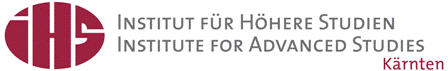 Zusammenfassung
Die Versicherungsmakler/innen erfüllen sowohl eine wichtige Vertriebsfunktion für die Unternehmen, als auch eine wichtige Beratungsfunktion für Kunden/innen. Dies zeigt sich vor allem im Privatkundenbereich, wo es  durchschnittlich in mehr als drei Viertel (78,5 %) aller Beratungsgespräche zum Abschluss eines Versicherungsvertrages kommt.

Dies spiegelt sich auch in der Stornoquote wider, die laut den Maklern/innen im Durch- schnitt aller Kundengruppen  3,6 % beträgt. Dies wird von den Unternehmen bestätigt, welche die Stornoquote der Verträge, die über Makler/innen abgeschlossen wurden mit 4,4 % beziffern (gegenüber 5,5 % derjenigen Verträge, die über andere Vertriebskanäle abgeschlossen wurden).

Zudem gehen 90,5 % der befragten Unternehmen davon aus, dass die Bedeutung der Versicherungsmakler/innen als Vertriebskanal in Zukunft noch weiter steigen wird. Dahingegen vertritt kein einziges Unternehmen die Ansicht, dass die Relevanz dieser abnehmen wird.

Jedoch steht dieser Vertriebskanal wegen Regulierungsmaßnahmen vor einer zunehmend schwieriger werdenden Situation, wie 85,8 % der Makler/innen befinden.
25
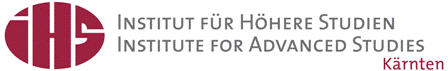 Fazit
Durch eine unabhängige Risiko- und Versicherungsanalyse tragen die Makler/innen wesentlich zur Funktionsfähigkeit und deswegen zu Effizienz des Versicherungsmarktes bei, denn sie

… beraten durch ihr versicherungsmathematisches/–rechtliches Fachwissen, und beugen somit Fehlentscheidungen der Kunden/innen vor, die oft nur über unvollständige Informationen verfügen.

… übernehmen eine wichtige Vertriebs- und Informationsfunktion, und arbeiten teil- weise intensiv an der Entwicklung neuer bedarfsgerechter Produkte mit.

… senken durch ihr gut ausgebautes Vertriebsnetz die Markteintrittsbarrieren für po- tenzielle (ausländische) Versicherungsunternehmen, wodurch sich der Preisdruck weiter erhöhen wird.
26
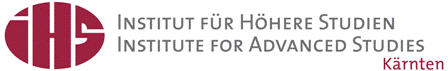 Vielen Dank für Ihre Aufmerksamkeit!

Kontaktinformation:
Silvia Angerer, Ph.D./Dr. Andrea Klinglmair/Albert Luger, M.A.
Institut für Höhere Studien (IHS) Kärnten
Alter Platz 10, 9020 Klagenfurt

+43 (0) 463 592 150-10
+43 (0) 463 592 150-19
+43 (0) 463 592 150-22
angerer@carinthia.ihs.ac.at
a.klinglmair@carinthia.ihs.ac.at
luger@carinthia.ihs.ac.at
27